INFORME DE EJECUCIÓN Y SEGUIMIENTO 
1° TRIMESTRE POA 2022
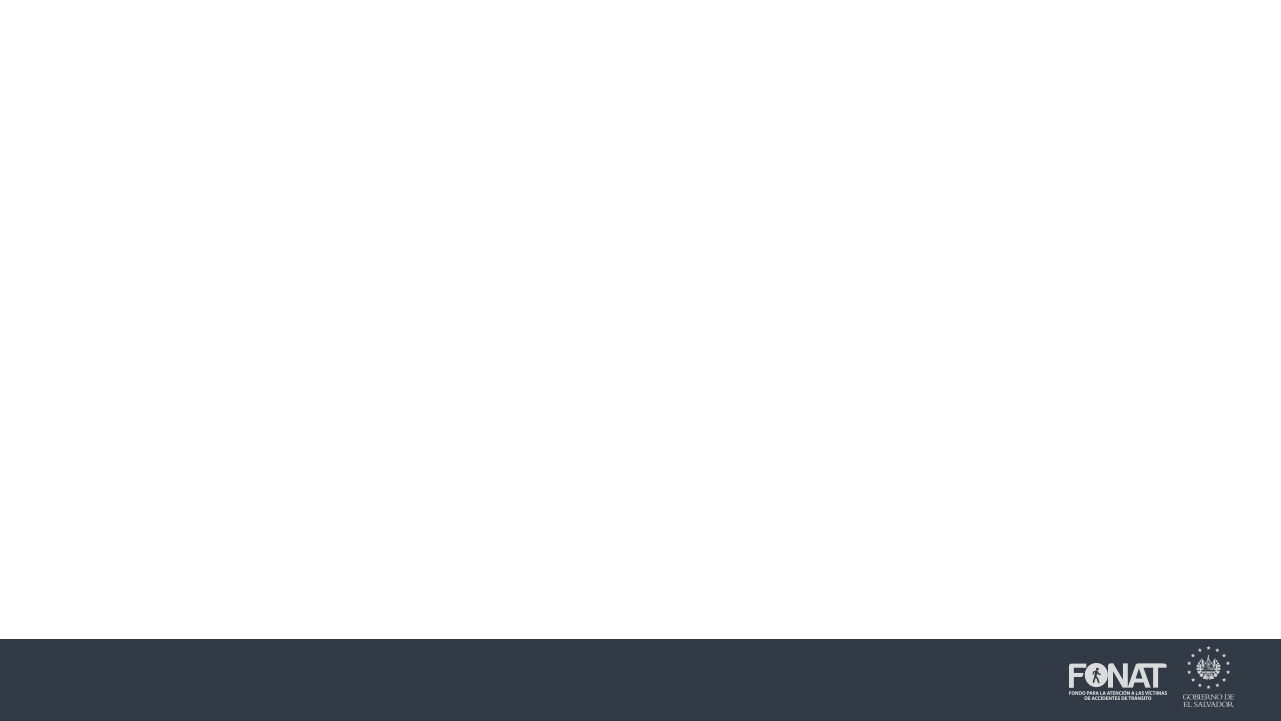 INTRODUCCIÓN
INTRODUCCIÓN
El Plan Operativo Anual para el año 2022, continua con la ejecución de las metas estratégicas y actividades específicas, las cuales se encuentran encaminadas a la consecución del logro de los Objetivos Estratégicos contemplados en el Plan Estratégico Institucional para el periodo 2021-2025.

El seguimiento del Plan Operativo Anual forma parte de la planeación estratégica de esta institución, lo que constituye un lineamiento a efecto de realizar las evaluaciones correspondientes y controlar los resultados obtenidos, en relación a las metas planteadas en cada trimestre, lo que nos hace conocer los avances de las actividades de cada unidad organizativa, para el logro de los objetivos institucionales.

A continuación se presenta en resumen por medio de representación gráfica, la ejecución del POA 2022 del 1° Trimestre, por cada unidad organizativa, sustrayendo los datos de la herramienta FONAT Project Manager.
El Plan Operativo Anual 2020, continua con la ejecución de metas estratégicas y sus actividades específicas, las cuales siguen encaminadas a la consecución del logro de los Objetivos y Ejes Estratégicos contemplados en el Plan Estratégico Institucional.
El seguimiento del Plan Operativo Anual forma parte de una planeación estratégica de esta institución, lo que constituye un lineamiento a efecto de realizar las evaluaciones correspondientes y controlar los resultados obtenidos, en relación a las metas de cada trimestre, lo que nos hace conocer los avances de las actividades de cada una de nuestras unidades organizativas, para el logro de los objetivos institucionales.
El presente informe de ejecución y seguimiento del Cuarto Trimestre del Plan Operativo Anual 2020, expone los avances de cada una de las unidades organizativas del FONAT, en relación a las metas establecidas en el mismo y no se limita a establecer si se cumple o no cierta actividad o meta, sino que busca analizar y encaminar a través de acciones correctivas, los aciertos o desaciertos.
AVANCE PLAN OPERATIVO ANUAL
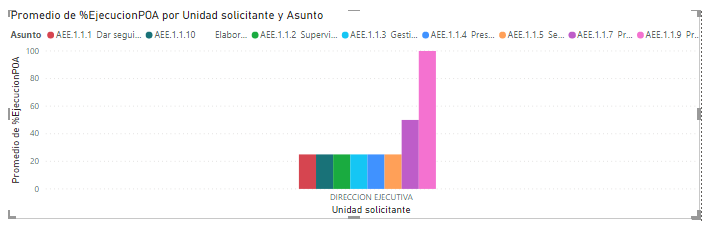 DIRECCIÓN EJECUTIVA
AVANCE PLAN OPERATIVO ANUAL
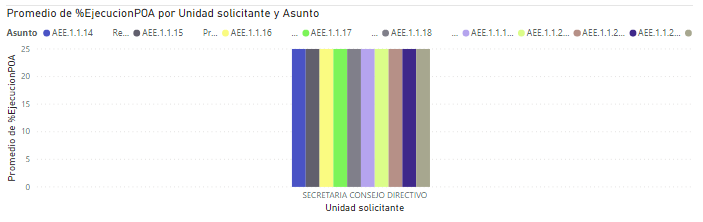 SECRETARÍA DEL CONSEJO DIRECTIVO
AVANCE PLAN OPERATIVO ANUAL
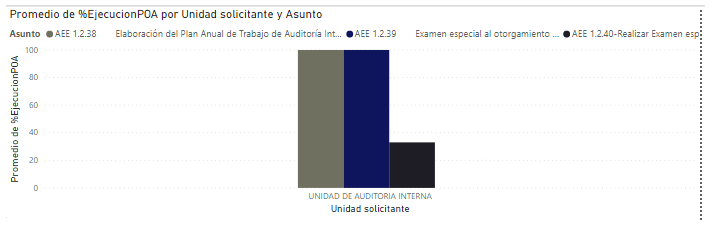 AUDITORÍA INTERNA
AVANCE PLAN OPERATIVO ANUAL
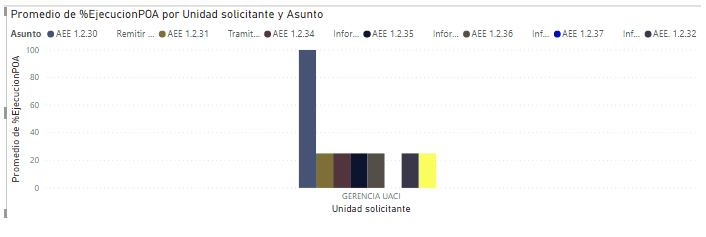 UACI
AVANCE PLAN OPERATIVO ANUAL
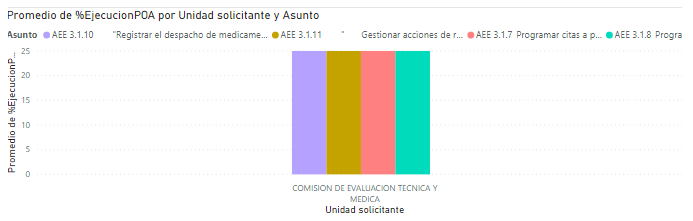 CTEM
AVANCE PLAN OPERATIVO ANUAL
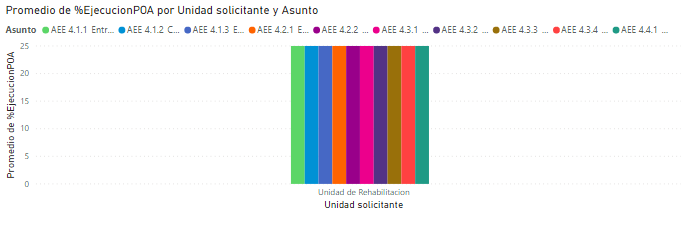 REHABILITACIÓN
AVANCE PLAN OPERATIVO ANUAL
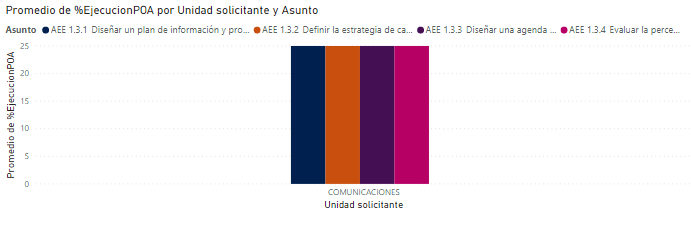 COMUNICACIONES
AVANCE PLAN OPERATIVO ANUAL
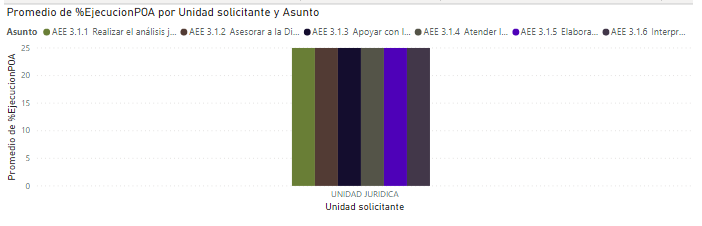 UNIDAD JURÍDICA
AVANCE PLAN OPERATIVO ANUAL
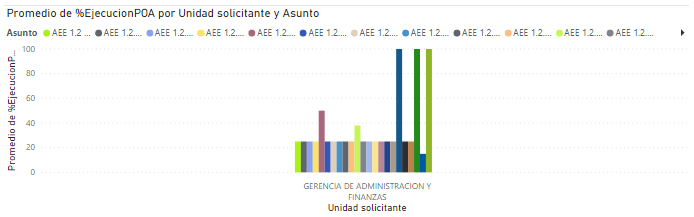 GAFI
AVANCE PLAN OPERATIVO ANUAL
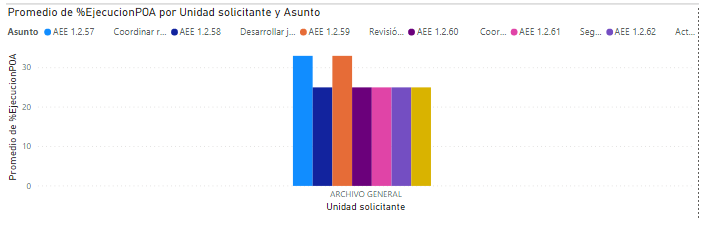 UGDA
AVANCE PLAN OPERATIVO ANUAL
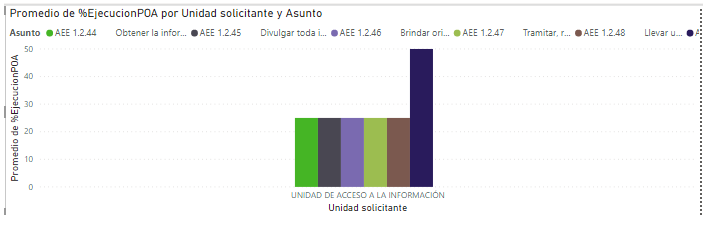 UAIP
AVANCE PLAN OPERATIVO ANUAL
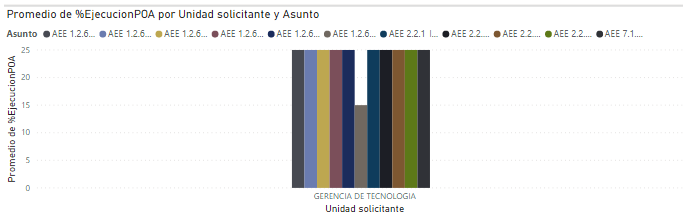 GERENCIA DE TECNOLOGÍA
AVANCE PLAN OPERATIVO ANUAL
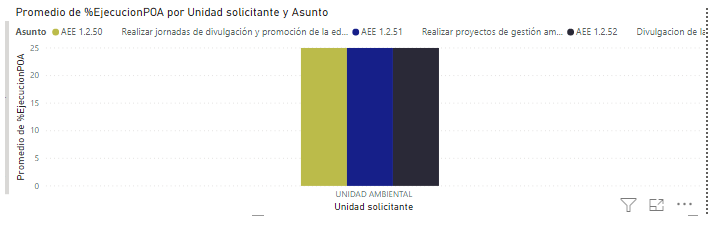 UNIDAD DE GESTIÓN  AMBIENTAL
AVANCE PLAN OPERATIVO ANUAL
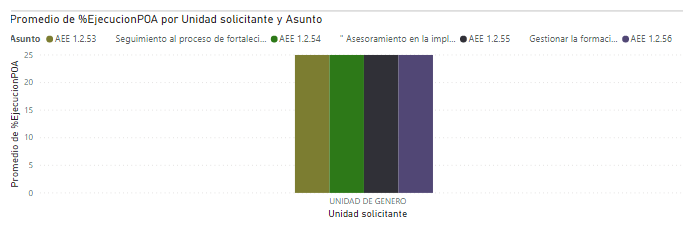 UNIDAD DE GÉNERO
AVANCE PLAN OPERATIVO ANUAL
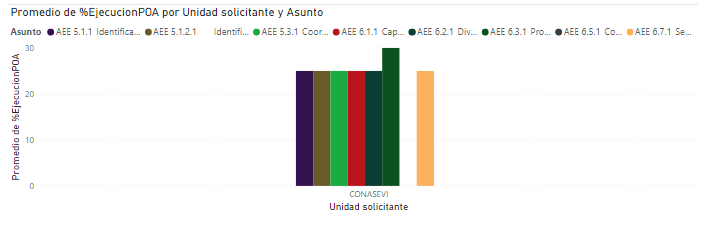 CONASEVI
AVANCE PLAN OPERATIVO ANUAL
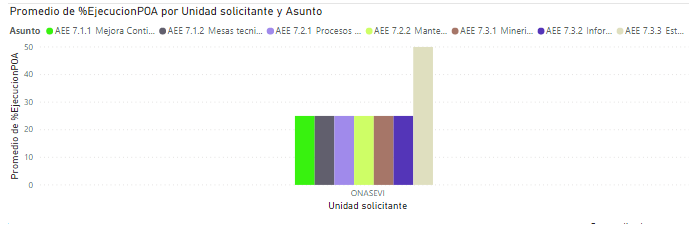 ONASEVI
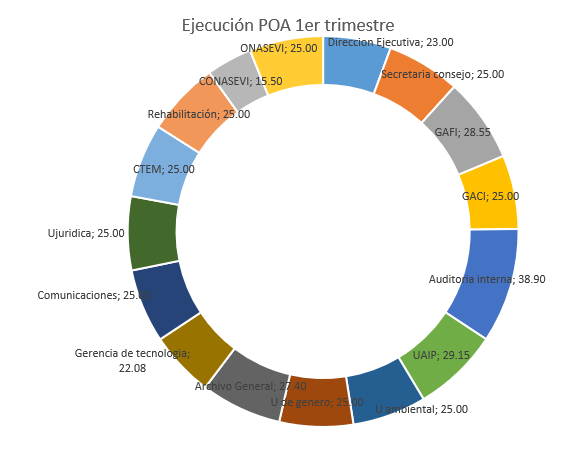 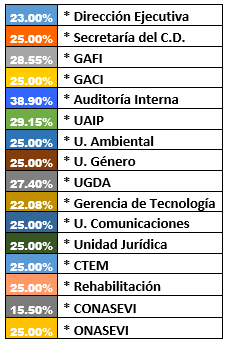 COMPARATIVO % PROGRAMADO ENTRE % EJECUTADO
1° TRIMESTRE
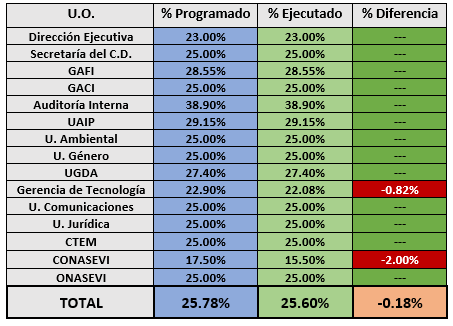 PRIMER TRIMESTRE
PROGRAMADO I TRIMESTRE
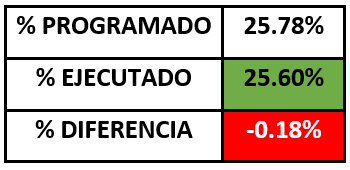 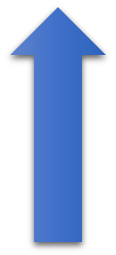 EJECUTADO I TRIMESTRE, PERIODO DE ENERO A MARZO 2022
DIFERENCIA NEGATIVA
ACUMULADO ANUAL
PROGRAMADO ANUAL
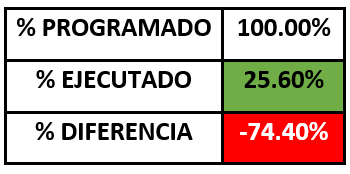 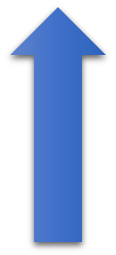 EJECUTADO ACUMULADO
PERIODO DE ENERO A DICIEMBRE 2021
PORCENTAJE A EJECUTAR ENTRE 
II Y IV TRIMESTRE
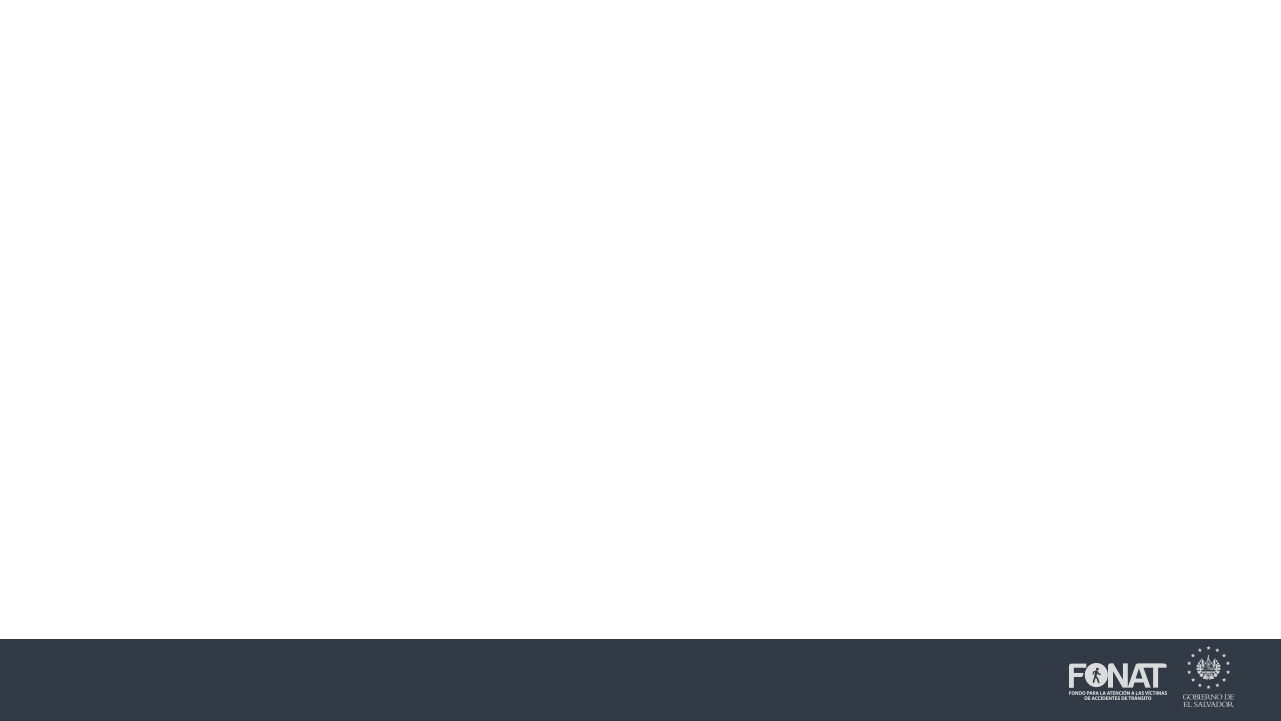 INTRODUCCIÓN
Del 25.78% programado correspondiente a las actividades del 1° Trimestre del Plan Operativo Anual 2022, se obtuvo un nivel de ejecución del 25.60%, existiendo una diferencia negativa del -0.18% en relación al porcentaje de actividades no ejecutadas, esto debido a que, dos de las Unidades Organizativas no lograron la ejecución total de lo programado (Gerencia de Tecnología y el CONASEVI).
CONCLUSIÓN PRIMER TRIMESTRE 2022
El Plan Operativo Anual 2020, continua con la ejecución de metas estratégicas y sus actividades específicas, las cuales siguen encaminadas a la consecución del logro de los Objetivos y Ejes Estratégicos contemplados en el Plan Estratégico Institucional.
El seguimiento del Plan Operativo Anual forma parte de una planeación estratégica de esta institución, lo que constituye un lineamiento a efecto de realizar las evaluaciones correspondientes y controlar los resultados obtenidos, en relación a las metas de cada trimestre, lo que nos hace conocer los avances de las actividades de cada una de nuestras unidades organizativas, para el logro de los objetivos institucionales.
El presente informe de ejecución y seguimiento del Cuarto Trimestre del Plan Operativo Anual 2020, expone los avances de cada una de las unidades organizativas del FONAT, en relación a las metas establecidas en el mismo y no se limita a establecer si se cumple o no cierta actividad o meta, sino que busca analizar y encaminar a través de acciones correctivas, los aciertos o desaciertos.
SOLICITUD AL CONSEJO DIRECTIVO
Dar por recibido el presente informe, de acuerdo a lo establecido en el artículo 13 de la Ley Especial para la Constitución del Fondo para la Atención a Víctimas de Accidentes de Tránsito.
GRACIAS POR SU ATENCIÓN